Правила дорожного движения для детей
Презентация по обучению ПДД воспитателя Лопарёвой С. Р.
МКДОУ д/с №31 с. Новый Быт 2013г.
Привет, дружок!Меня зовут Знайка. Я и мои друзья поможем тебе познакомиться с правилами дорожного движения.
Играть на проезжей части запрещено!
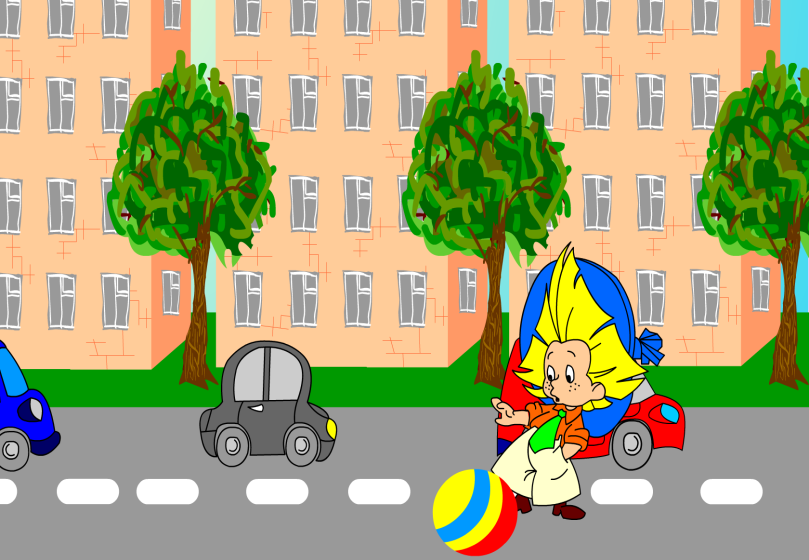 Мяч случайно укатился,На дороге очутился.Дети бросились вдогонку,Засвистели шины громко…

Футболистам стало ясно – У мостовой играть опасно!
Раз куда-то мы спешили,И рванули напрямик.Все машины тормозили,Мы шарахались от них.

Из под колес мы еле-елеЖивыми выскочить успели.А постовой нам крикнул строго:
«Не выбегайте на дорогу!»
Не перебегай дорогу перед близко идущим транспортом!
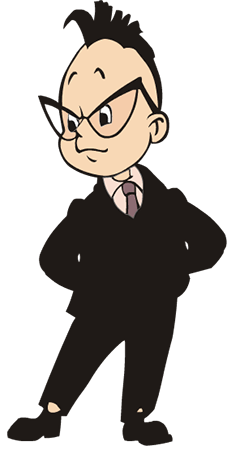 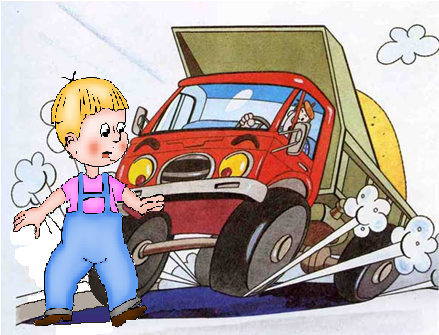 Что за белые полоскиНа соседнем перекрестке?Это «Зебра» переход –Через улицу ведет.

Перейти дорогу можно
Там где знак стоит дорожный.Чтобы мы его узналиНам его нарисовали.
Переходи улицу только по пешеходному переходу!Переходя дорогу посмотри, нет ли поблизости машин!
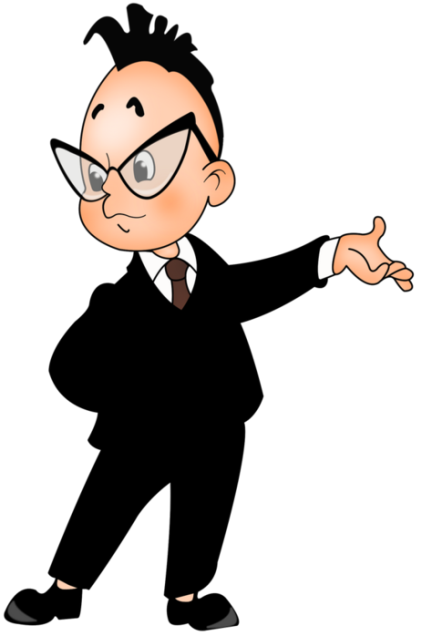 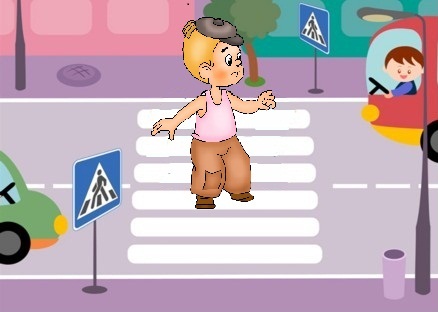 Светофор – друг всех машин и пешеходов!
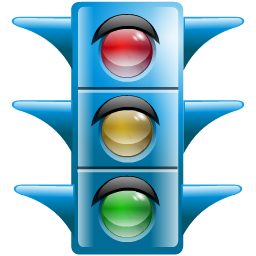 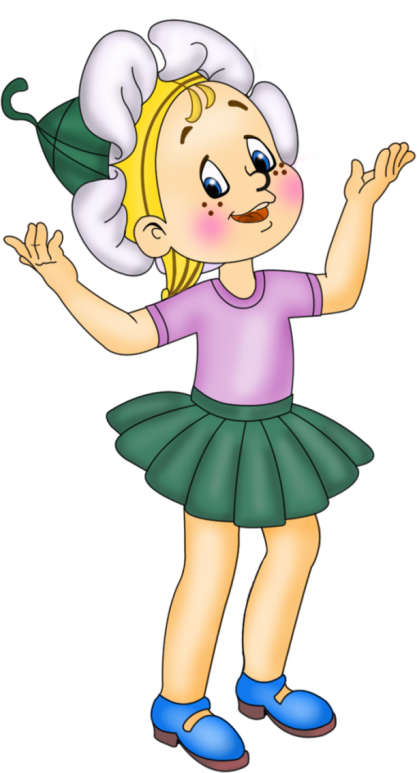 Ты меня узнаешь сразуЯ – светофор трехглазый!
Движение запрещено!
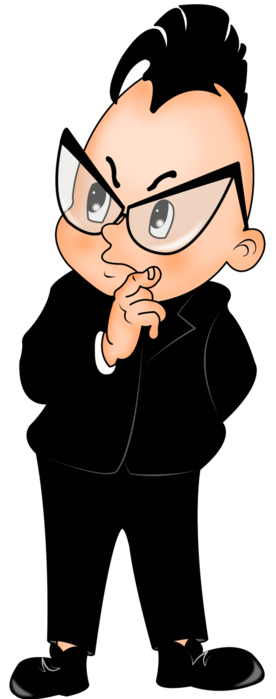 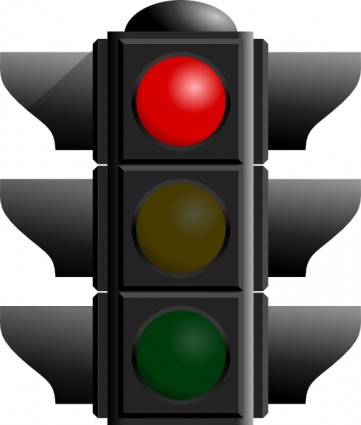 Если красный свет горит,Значит «переход закрыт»!
Внимание! Ждите нового сигнала!
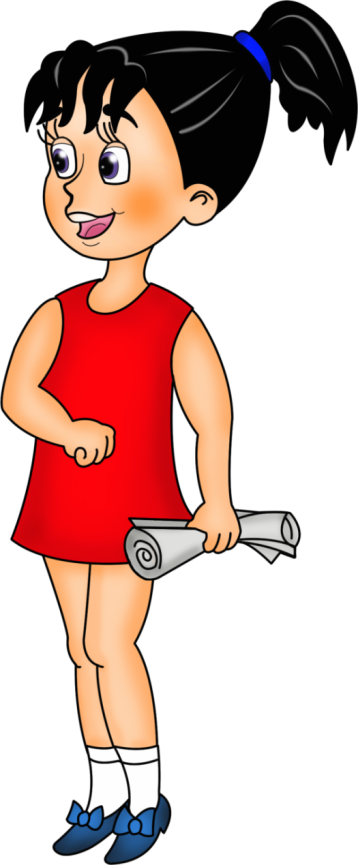 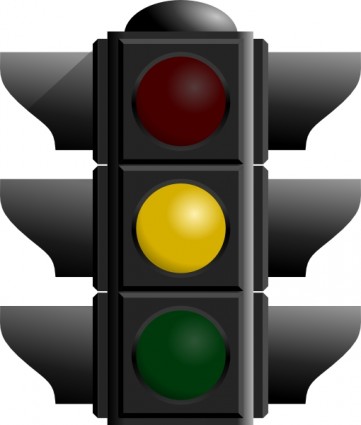 Желтый говорит народу:«Приготовьтесь к переходу»!
Движение разрешается!
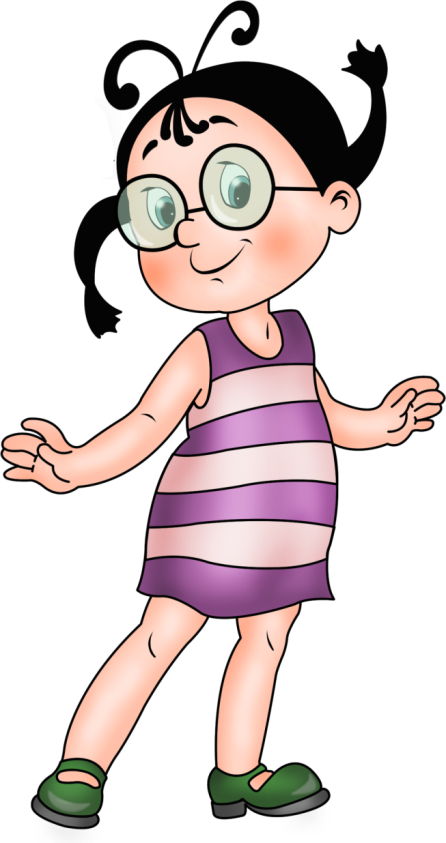 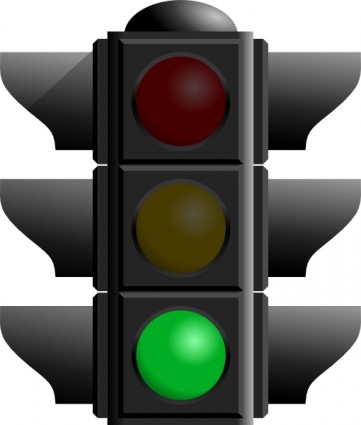 Свет зеленый приглашает,Всем идти он разрешает!
Жди автобус только на автобусной остановке!
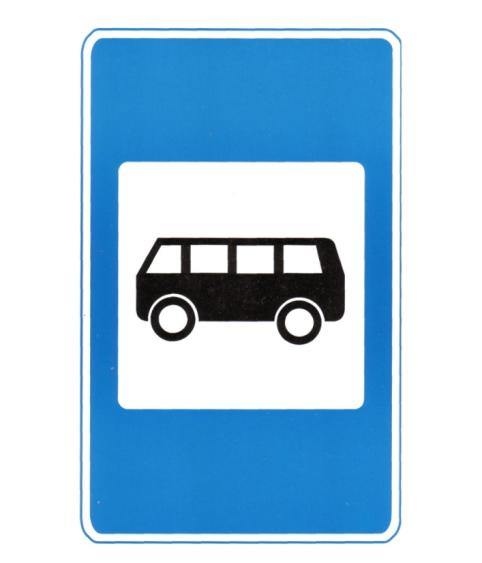 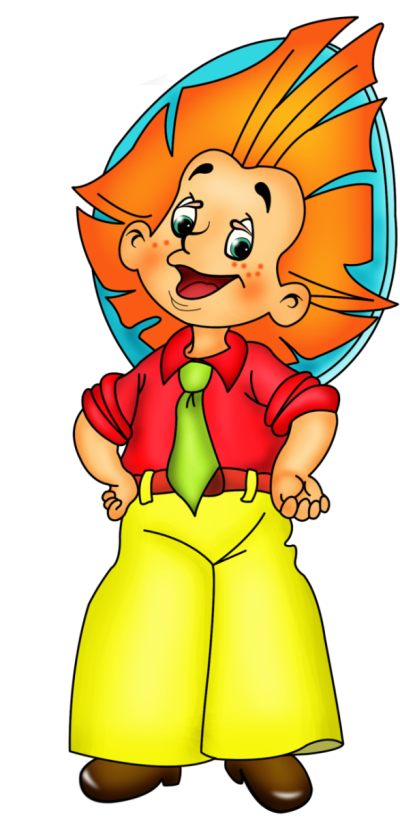 В этом месте пешеходТерпеливо транспорт ждет.Он пешком устал шагать,Хочет пассажиром стать.
Пристегивайся ремнем безопасности, если едешь в автомобиле!
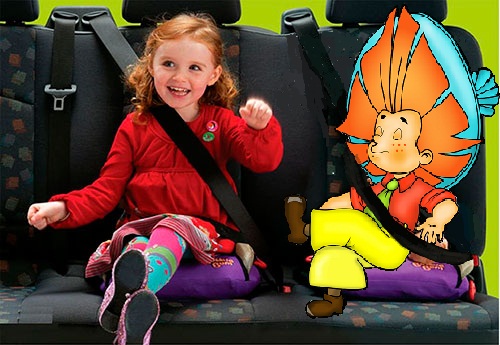 Ты в автомобиль садись –
Поскорее пристегнись!
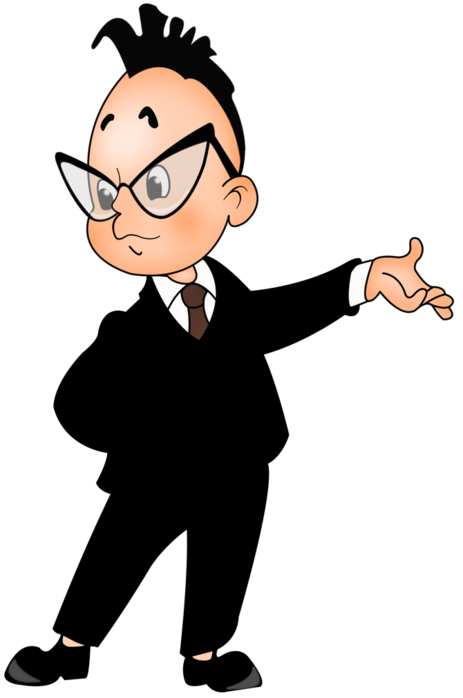 Повествование закончив,Хочу, дружок, сказать тебе:Будь осторожен на дорогеТогда, поверь, не быть беде!
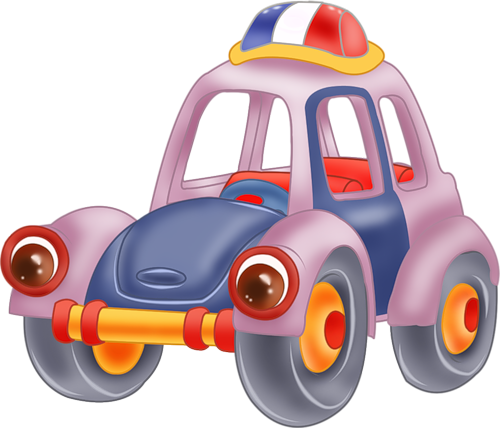